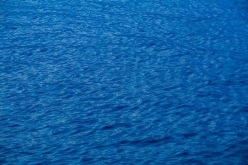 High-resolution 3D seafloor topography

by Kalman filtering of gravity information


Benjamin Beirens, Lucia Seoane, Guillaume Ramillien, José Darrozes
Géosciences Environnement Toulouse (GET) UMR 5563
CNRS/IRD/UPS/CNES
Observatoire Midi-Pyrénées, Toulouse, France
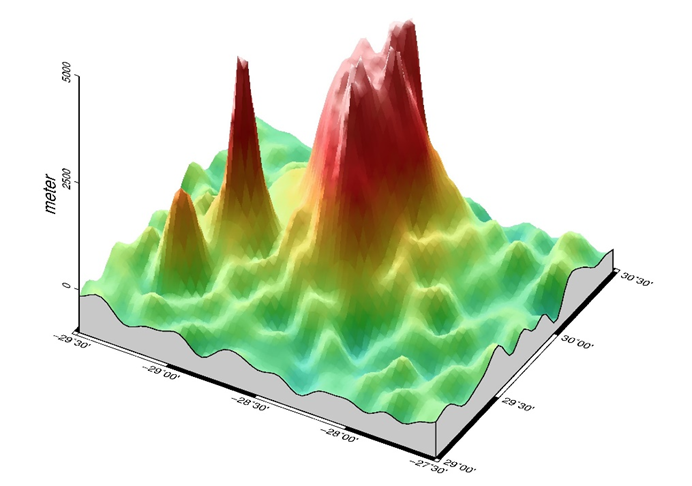 OBJECTIVES

We propose a Kalman Filter (KF) approach to integrate different types of geophysical data, i.e. geoid height and free-air gravity anomalies, single beam sounding ship tracks, etc,  for refining seafloor topography estimation.

This new numerical method enables to invert data onto unregularly-sampled grids for producing regional bathymetry with a finer resolution (~km).

Forward problem. Expression of the Newtonian operators have been completely revised from the ones obtained by previous non-linear least-squares developments (Calmant 1994; Ramillien 1998). 

Inverse problem. Iterative integration of data made by KF permits to truncate large datasets of unncessary observations, and thus reduce the matrix dimensions of the inverse problem.
DENSITY INTERFACE MODEL
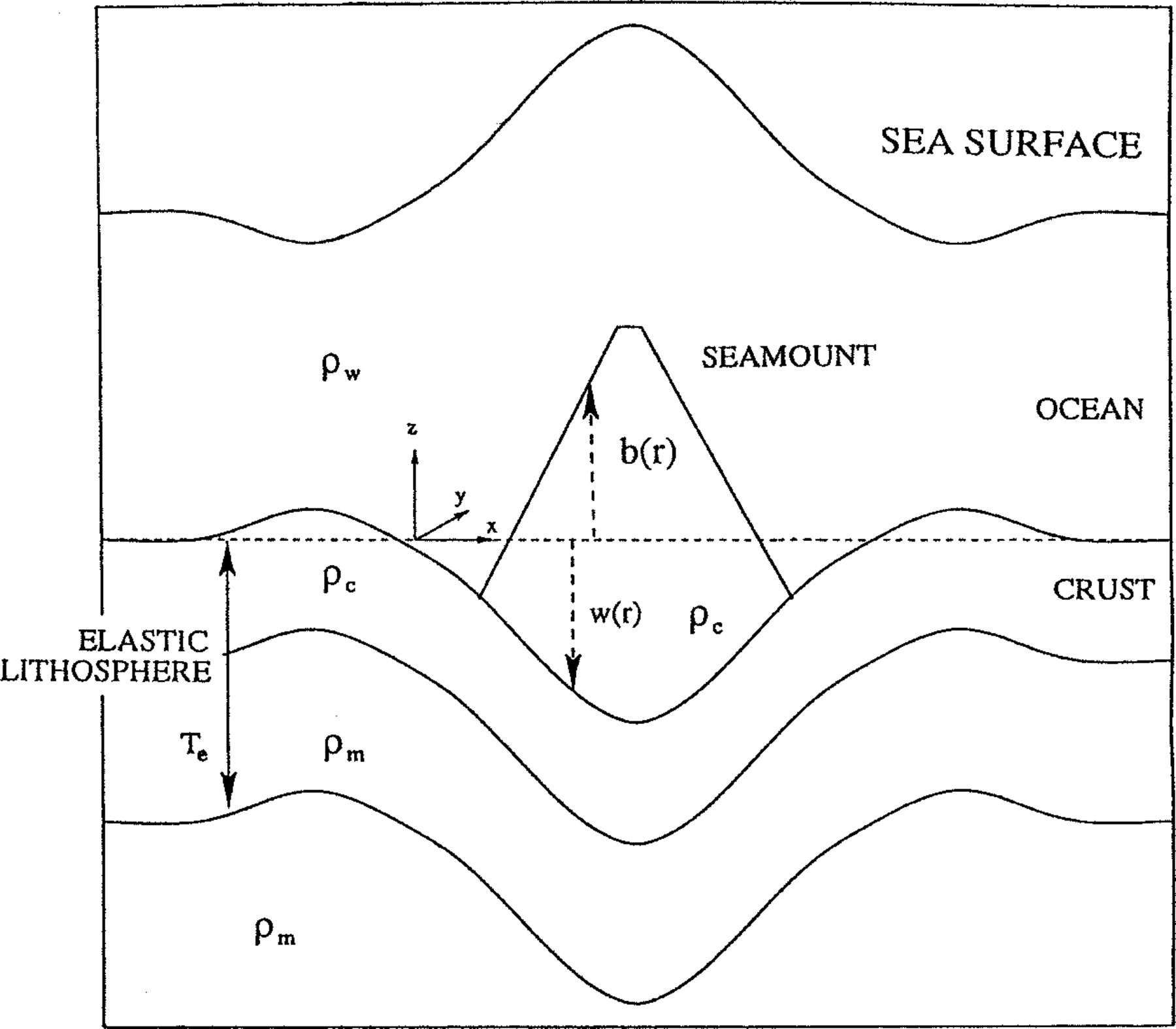 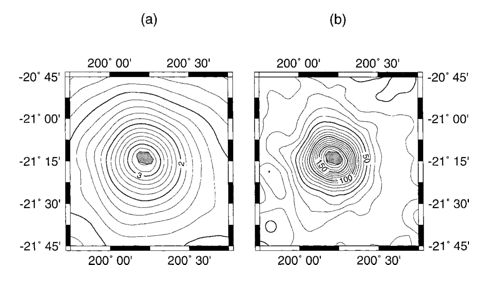 SEA FLOOR
0m
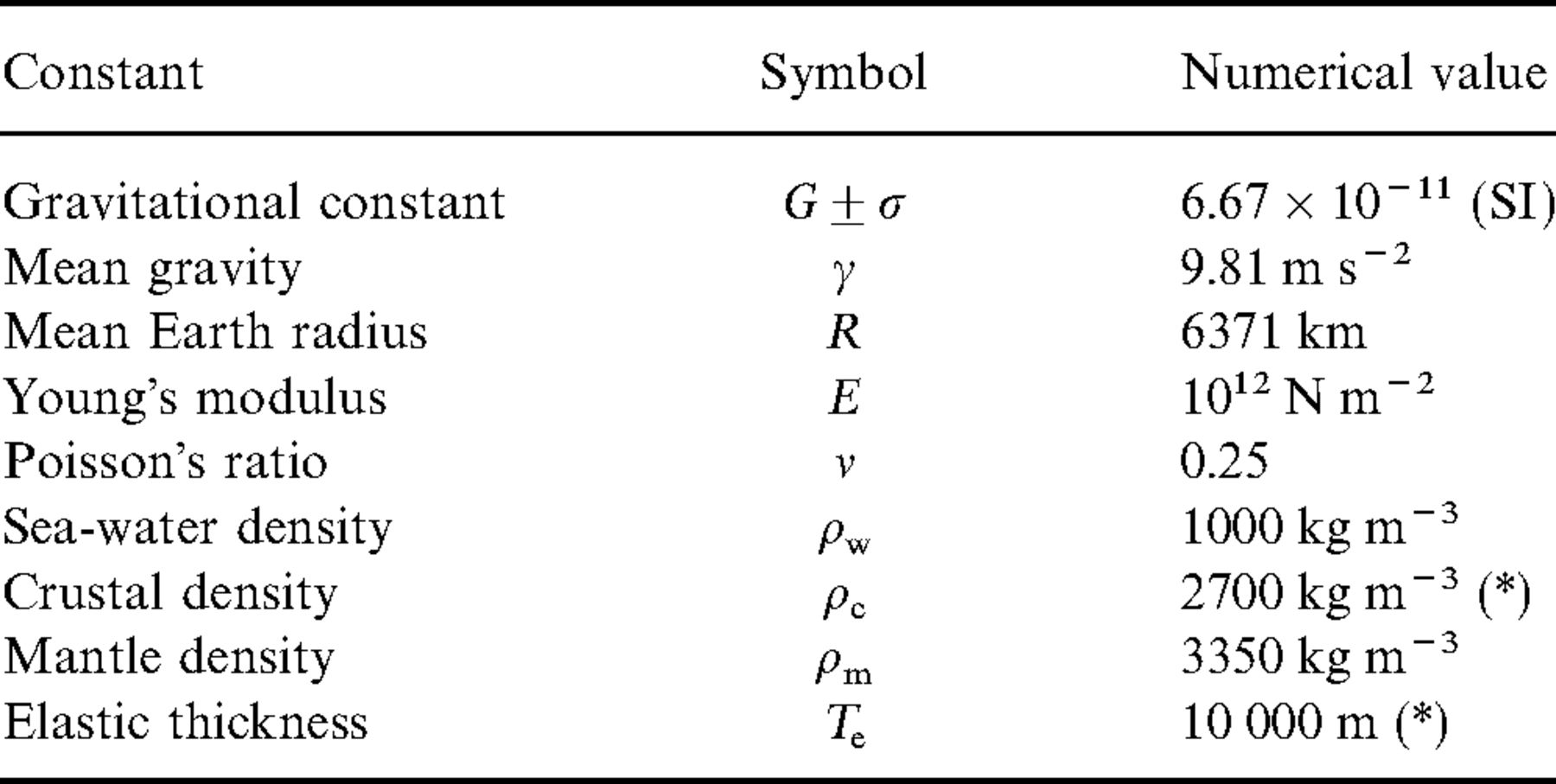 SIMULATED DATA AND RECOVERY TESTS
Generate synthetic topography
Forward problem:
Simulate observations
Inversed  problem:
Estimate topography
Comparison with input topography
RMS, inversion parameters sensibility,convergence.
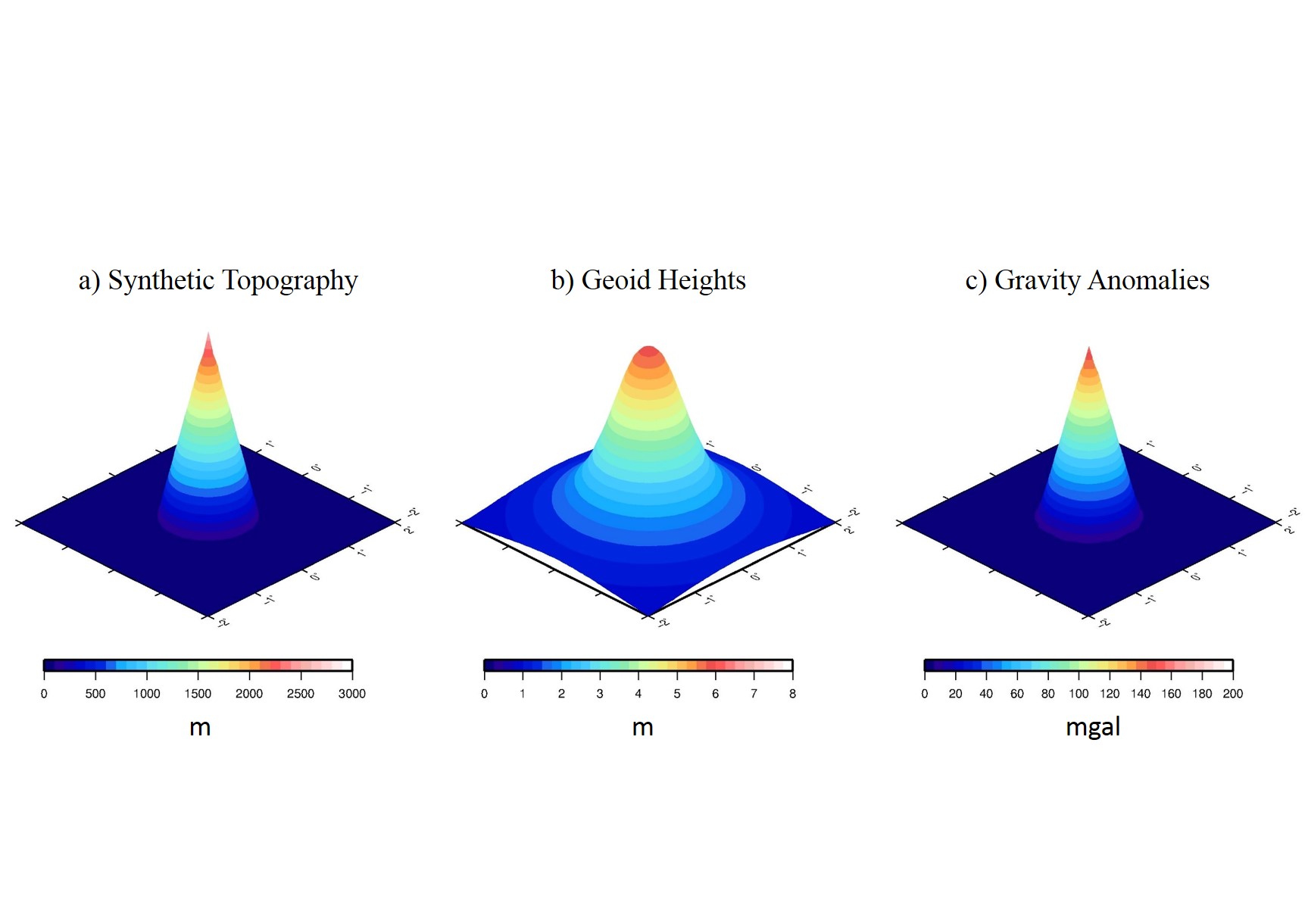 FORWARD PROBLEM: DIFFERENT METHODS COMPARSION
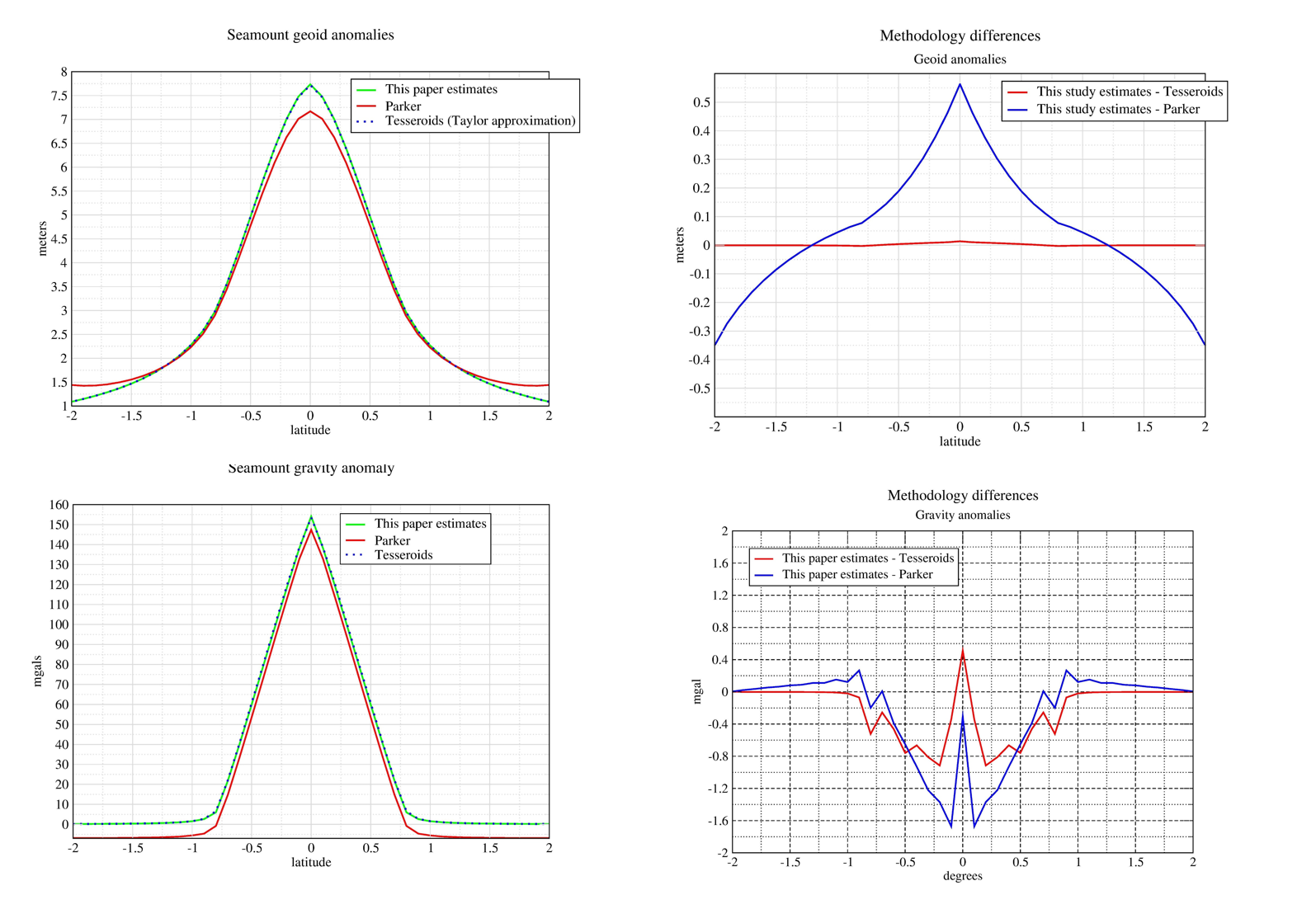 INVERSED PROBLEM: PRINCIPLE OF KALMAN FILTERING (KF)
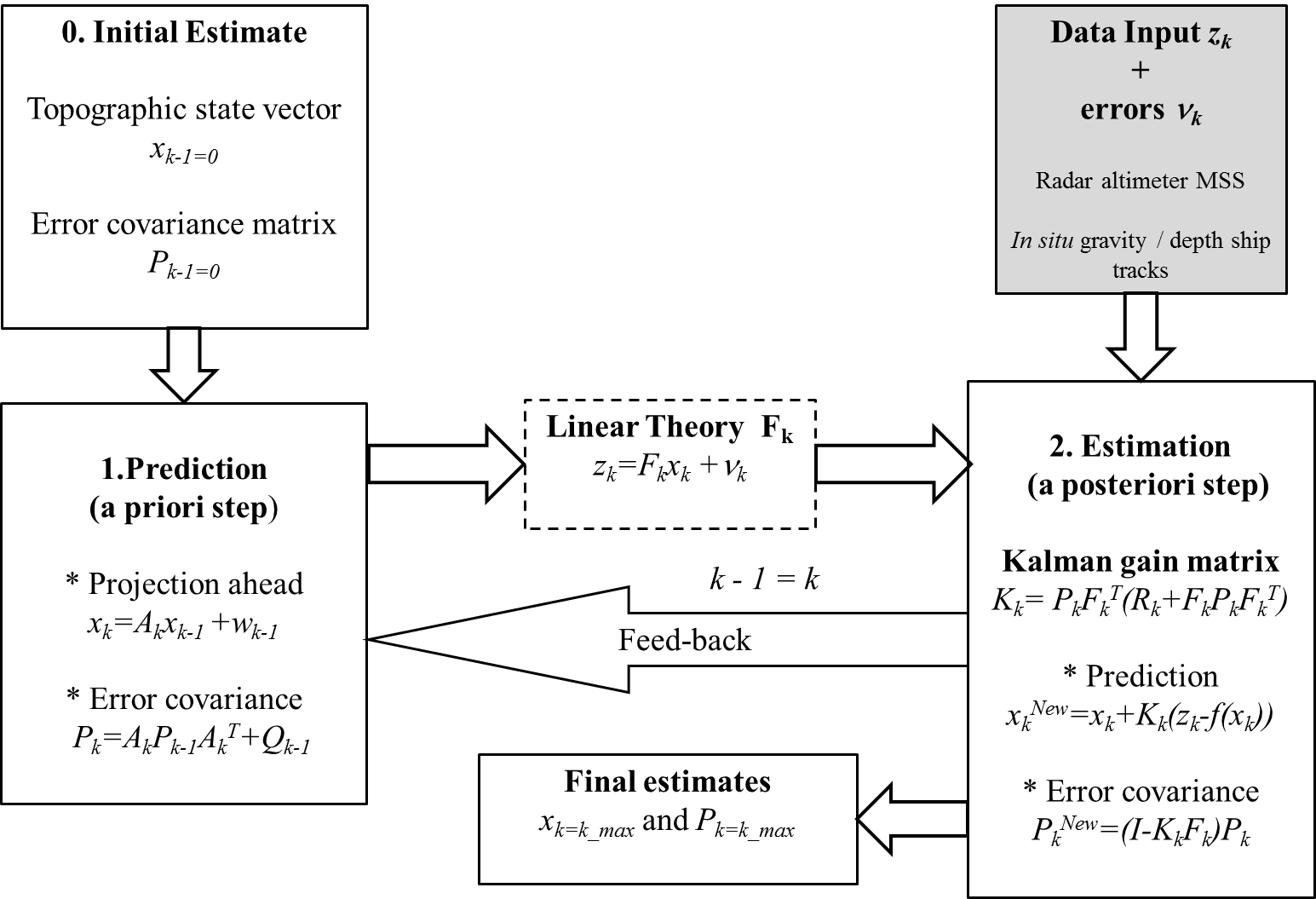 The observation errors are assumed spatially decorrelated
A priori covariance of the topographic heights
j0 = 0.2⁰   Calmant et al., 1994
CHECKING INVERSION PARAMETERS (sd, sm) SENSIBILITY
sd   is the standard deviation of observations errors  
sm is the a priori standard deviation of topographic heights
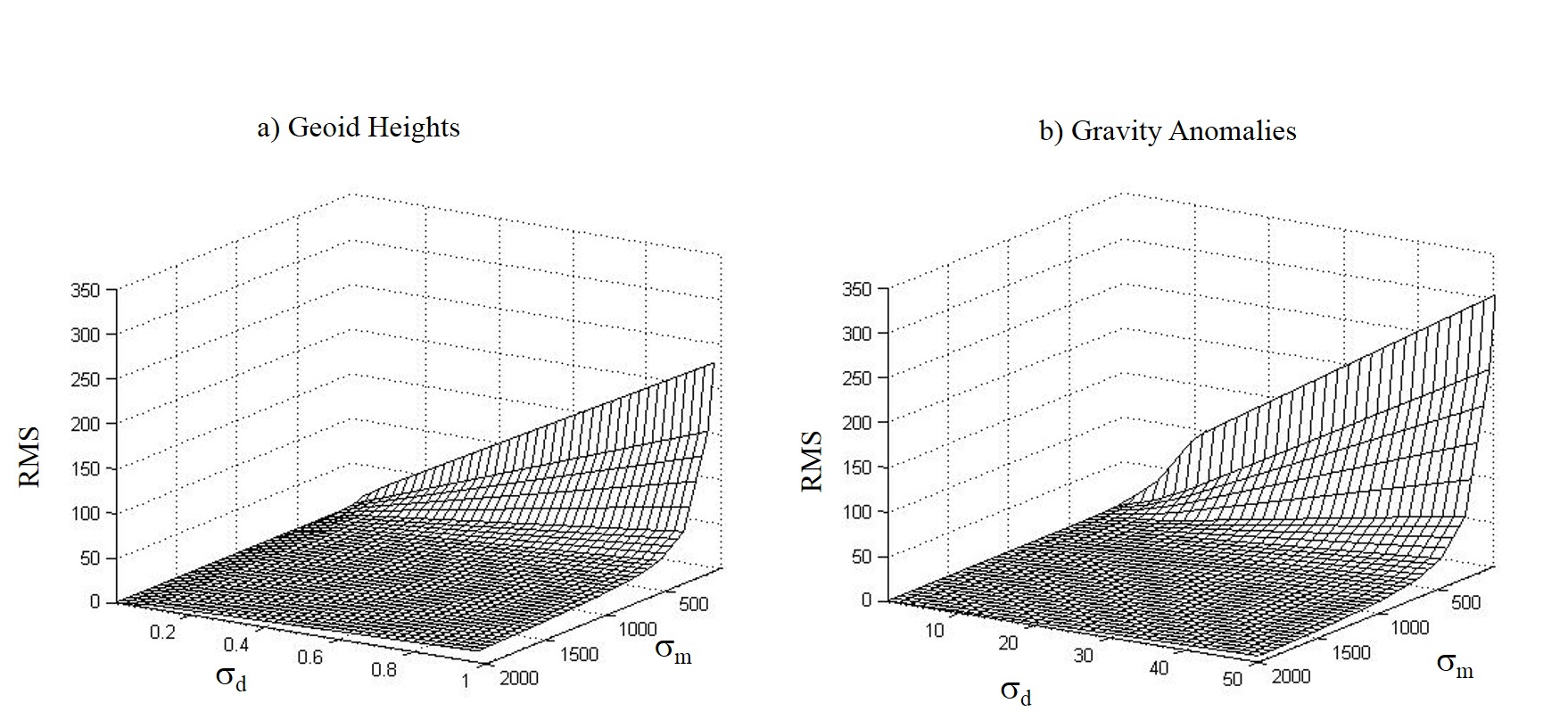 (m)
(m)
(m)
(m)
(m)
(mgal)
GEOID INVERSION FOR THE GREAT METEOR TOPOGRAPHY
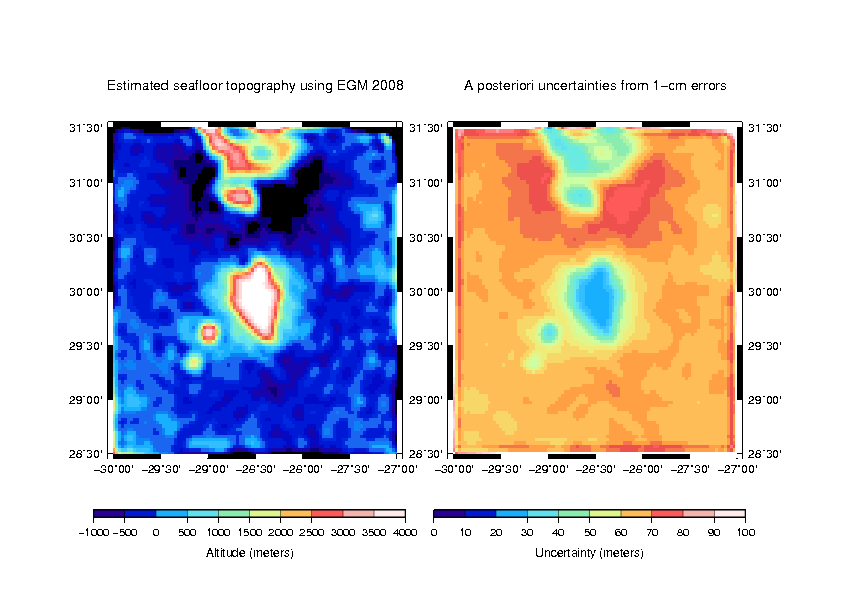 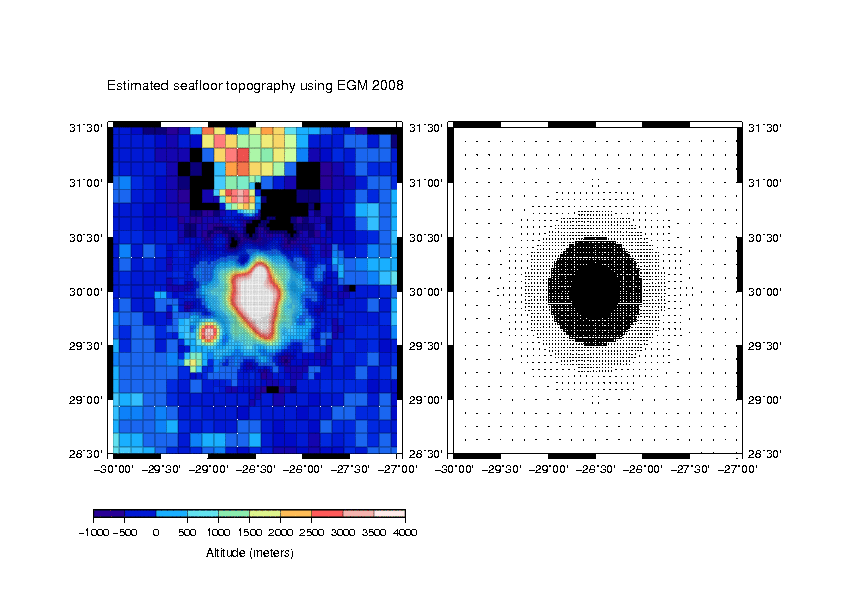 Adaptive grid used:
Reduction of parameters. 
Time of computation decreases
Representing the real data resolution (as ship mesaurements)
HIGHLIGHTS & PERSPECTIVES
Each input dataset that could be integrated iteratively in the KF has the possibility to complement - or not, depending upon the data uncertainties - the current regional topography solution. 

The non-linear formalism was validated and it enabled to recover topography columns of kilometric sizes, and thus to reach higher spatial resolutions, e.g. Great Meteor guyot. 

The numerical computation is optimized using C++ armadillo libraries.

The compensation effects are added to the model but further investigations are needed.

Taking the sediment thickness into account.


   Seoane et al. (in preparation)